Системный подход к городу 
как объекту 
программно-целевого управления (на примере города Улан-Удэ)
Зандра Гэндэнович Сангадиев
Первый заместитель руководителя Администрации г. Улан-Удэ
ПРОГРАММНО-ЦЕЛЕВОЕ ПЛАНИРОВАНИЕ РАЗВИТИЯ ТЕРРИТОРИЙ
Задача 1
1
2
3
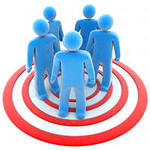 Показатели эффективности
Задача 2
1
2
3
Задача 3
1
2
3
ЦЕЛЬ
ПЕРЕХОД НА 
ПРОГРАММНЫЙ БЮДЖЕТ
формирование бюджета города Улан-Удэ на 2014-2016 гг. 
по программному принципу
ПЕРЕХОД НА 
ПРОГРАММНЫЙ БЮДЖЕТ
Принятые муниципальные правовые акты
ПЕРЕХОД НА 
ПРОГРАММНЫЙ БЮДЖЕТ
Проведена инвентаризация 30 действующих муниципальных целевых программ
Выявлено, что почти ½ всех программ – неэффективные вследствие недофинансирования
Проведен анализ предварительного реестра городских расходных обязательств по ГРБС
Снижение количества планируемых к утверждению программ с 30 до 11
Проведена экспертиза обоснования необходимых финансовых ресурсов на реализацию муниципальных программ
Сокращены необоснованные расходы на сумму 6,8 млрд. руб.
ПЕРЕХОД НА ПРОГРАММНЫЙ БЮДЖЕТ
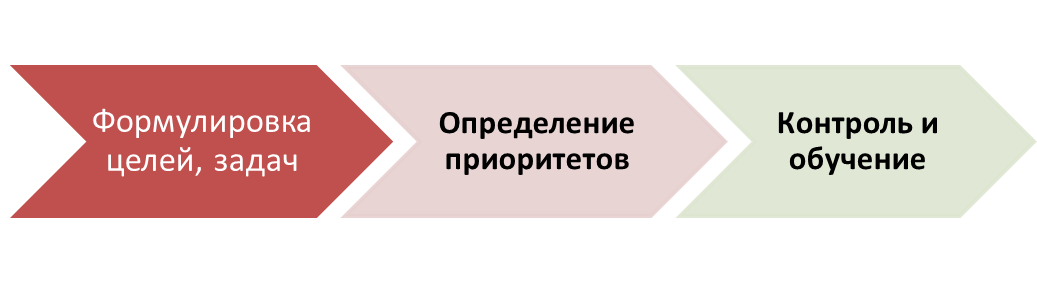 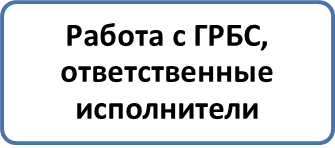 Структурные подразделения Администрации
 г. Улан-Удэ
Определены основные цели и задачи МП, целевые индикаторы;
Расчет ожидаемых результатов;
Определена методика оценки планируемой эффективности;
Проведена детальная экспертиза проектов программ, анализ рисков
Необходимость пересмотра Программы СЭР города
www.themegallery.com
КОД ЦЕЛЕВОЙ 
СТАТЬИ РАСХОДОВ
7
КРИТЕРИИ ОЦЕНКИ ЭФФЕКТИВНОСТИ РЕАЛИЗАЦИИ МУНИЦИПАЛЬНЫХ ПРОГРАММ
1
Индекс достижения плановых значений показателей программы в отчетном периоде (выполнение показателей МП)
2
Индекс реализации подпрограммы в отчетном периоде
3
Расчет эффективности реализации программы в отчетном периоде
ПРОГРАММНЫЙ ФОРМАТ БЮДЖЕТА
ФИНАНСИРОВАНИЕ 
МУНИЦИПАЛЬНЫХ ПРОГРАММ
Потребность на реализацию муниципальных программ
СТРУКТУРА РАСХОДОВ 
МУНИЦИПАЛЬНЫХ ПРОГРАММ 
В 2014 ГОДУ
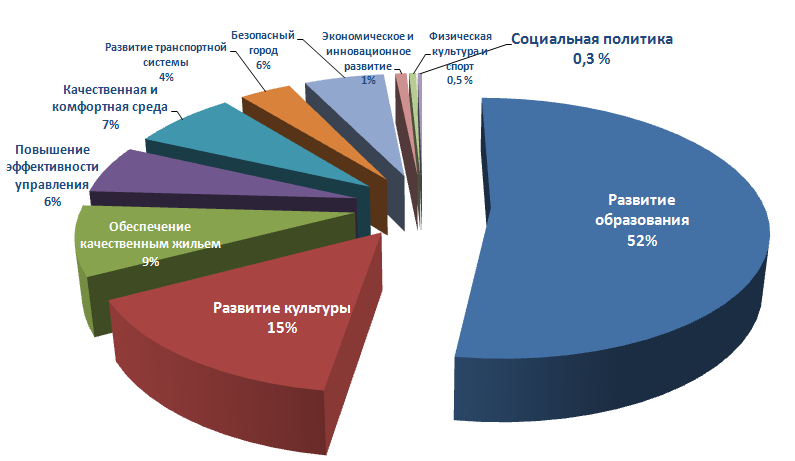 В 2014 году мы планируем:
Осуществить серьезную доработку ряда муниципальных программ в части индикаторов, расчета эффективности реализации, увязки с муниципальными заданиями и др. 
Повысить квалификацию специалистов структурных подразделений Администрации города работающих с муниципальными программами и бюджетом.
Усовершенствовать методологию разработки           и реализации муниципальных программ.
12
ПЕРСПЕКТИВА: 
МП = ЯДРО ВСЕЙ 
СИСТЕМЫ УПРАВЛЕНИЯ ГОРОДОМ
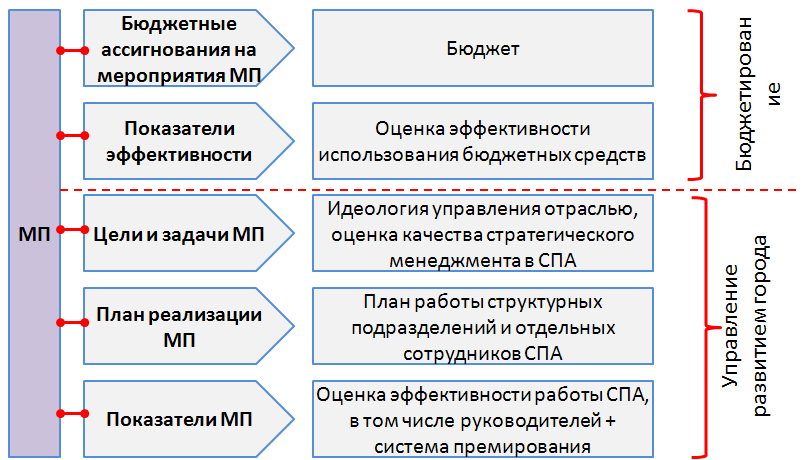 Спасибо за внимание!